Искрится январский снежок и блестит,Да под ногами задорно скрипит.
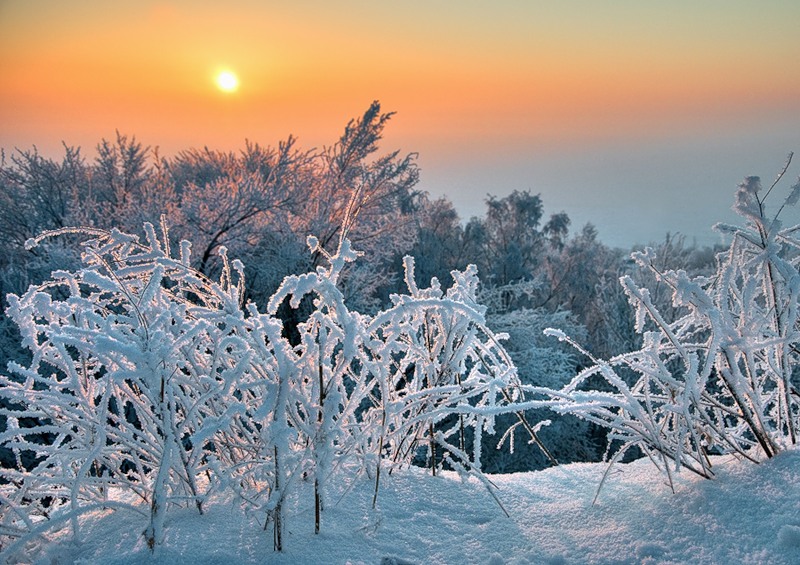 Можно в пушистом снегу кувыркаться,Бегать на лыжах и с горки кататься!
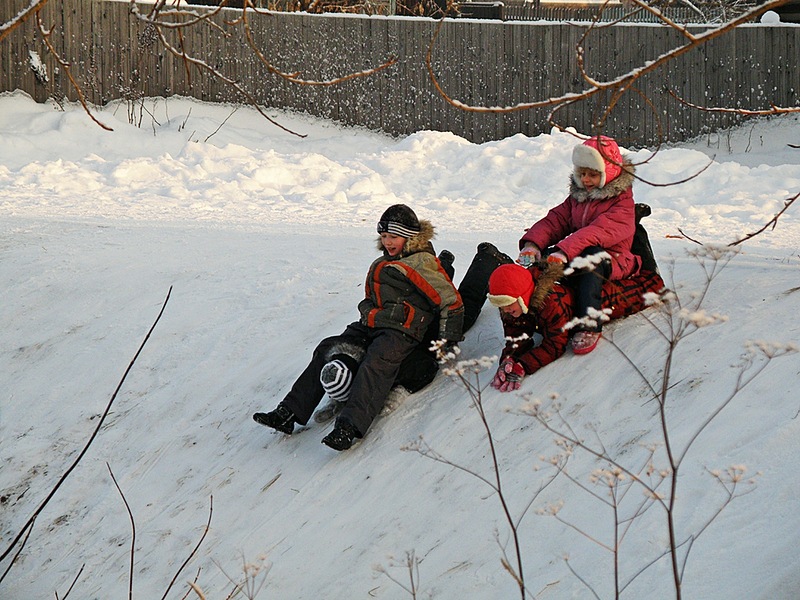 Январь
Январь в середине зимы наступил
  Он зимних каникул веселье открыл.
  Крещенских морозов пришла череда.
  Мороз для ребят в январе -  не беда!

  Искрится январский снежок и блестит,
  Да под ногами задорно скрипит.
  Можно в пушистом снегу кувыркаться,
  Бегать на лыжах и с горки кататься.

Астафьева Е.О.